ELEKTRONSKI I ELEKTRIČNI OTPAD(E-OTPAD)II deo
RoHS DIREKTIVA (Restriction of the use of certain hazardoues substances
Dostupni dokazi su pokazali da su neophodne posebne mere sakupljanja,tretmana,reciklaže i odlaganja električnog otpada a koje su definisane WEEE Direktivom kako bi se smanjili problemi upravljanja otpadom vezani za teške metale.Uprkos ovim merama veliki deo električnog otpada i dalje će nastaviti da završava u trenutnim komunalnim tokovima otpada.Čak iako je zasebno prikupljen WEEE i podvrgnut procesima reciklaže on i dalje sadrži opasne materije poput žive,kadmijuma,olova,PCB a koji predstavljaju rizik po okolinu i zdravlje ljudi.Uzimajući u obzir tehničke i ekonomske mogućnosti,najefektivniji način za redukciju rizika po okolinu i ljudsko zdravlje ovih supstanci jeste njihova zamena sa neškodljivim ili manje opasnim matrijalima.RoHS Direktiva(ograničenja o upotrebi određenih supstanci u električnoj i elektronskoj opremi) se odnosi na električne i elektronske uređaje koji su obuhvaćeni kategorijama u Aneksu IA WEEE Direktive ali ne obuhvata kategorije pod rednim brojem 8. i 9.
Takođe ne obuhvata rezerne delove i ponovnu upotrebu uređaja plasiranih na tržište pre 1.7.2006.godine. RoHS u svojim specifikacijama tačno određuje koliki procentualni udeo teških metala i kontrolisanih supstanci u odnosu na masu svaka komponenta može da sadrži. Definisana je dozvoljena maksimalana koncentracija od 0.1% po težini u homogenim materijalima.
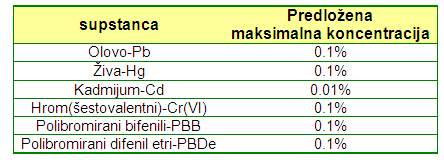 INICIJATIVE U ODREĐENIM ZEMLJAMA EVROPSKE UNIJE
Pre stupanja na snagu WEEE Direktive,nekoliko zemalja je definisalo nacionalne zakone i organizovalo sisteme upravljanja za WEEE.Ovi sistemi su različito odreagovali na različite situacije i nacionalne filozofije.Kao što je napomenuto,WEEE direktiva ostavlja prostora zemljama članicama da same isprojektuju šeme upravljanja WEEE i nacionalna iskustva opisana u ovom poglavlju ilustruju spektar mogućnosti,a pogotovo je značajna podela odgovornosti unutar logističkih operacija i finansiranje WEEE. Treba spomenuti da su BraunGmbh (Nemačka),Electrolux AB (Švedska),Hewlett Packard Co (SAD) i Sony (Japan) osnovali ERP (European Recycling Platform) kako bi se prilagodili WEEE Direktivi u decembru 2002.godine koja definiše panevropski sistem sakupljanja i reciklaže na najefikasniji način za potrošače,industriju i životnu sredinu.
Takođe je osnovana i European Advanced Recycling Network (EARN) u maju 2005.godine a čini je 5 najvećih reciklažnih kompanija Evrope:• Coolrec• STENA Technoworld• Indumetal• Electrocycling• Ecotronics
Ono što je zajedničko ovim sistemima upravljanja WEEE je da postoje tri primarna kanala za skupljanje WEEE: • komunalna mesta za sakupljanje,• maloprodajni objekti i • direktan povratak proizvođaču.
Većina sistema je organizovana oko već postojećih komunalnih mesta za sakupljanje otpada.Postoji velika raznolikost u količini prikupljenog i tretiranog električnog i elektronskog otpada iako su u obzir uzete različite kategorije uređaja i veličina populacije. Što se tiče ukupne količine El Kresten (Švedska) je opslužio najveću količinu u 2002.godini (75000 t) što je jednako 8.4 kg po glavi stanovnika. ICT Milieu (Holandija),koji radi samo sa određenim kategorijama proizvoda,je sakupio samo 9462 t što iznosi 0.6 kg po stanovniku.Švedska sakuplja najveću količinu otpada po stanovniku skoro 11 kg,slede je Norveška i Švajcarska koje su uspele da sakupe 8 kg po stanovniku,zatim Belgija,Danska i Holandija koje trenutno skupljaju 4-5 kg po stanovniku godišnje.
Prosečni direktni troškovi sakupljanja i tretmana WEEE se kreću od 0.35 €/kg u Holandiji (NVMP) do 0.64€/kg u Švajcarskoj (SWICO).Ove razlike u cenama odslikavaju različite troškove rada, područja proizvoda, standarde reciklaže i geografske karakteristike.Pored kvantitativnih definisane su i različite kvalitativne mere za upravljanje WEEE :• Ekološki prihvatljiv tretman (Danska)• Adekvatna obrada u skladu sa propisima (Norveška)• Pre prethodnog tretmana otpada nema odlaganja na deponije (Švedska,Švajcarska)• Zabrana insineracije proizvoda koji su posebno vraćeni(Holandija)• Minimum standarda za tretman, obnovu metala insineraciju hemikalija koje ne mogu biti obnovljene (Švajcarska)• Razdvajanje aparata na one koji mogu biti ponovo upotrebljeni i one koji ne mogu (Belgija)
Većina zemalja je razvila mešane WEEE menadžment sisteme zasnovane na postojećim komunalnim sistemima upravljanja otpadom,u kojima komunalne vlasti organizuju sakupljanje WEEE iz domaćinstava kao i upravljanje kontejnerskim parkovima i ostalim mestima sakupljanja,dok ih proizvođači recikliraju i obrađuju(tabela 10.).Uloga maloprodajnih objekata i distributera varira u širokom spektru od zemlje do zemlje. Lanac trgovine je npr.glavni lanac (kanal) za povratak WEEE u Švajcarskoj gde su maloprodajni objekti identifikovani kao glavne tačke za pristup vraćenoj opremi u zavisnosti od njene mogućnosti za reciklažu i ponovnu upotrebu.U Norveškoj je zakonom dodeljena veoma važna uloga pri sakupljanju distributerima i maloprodajnim objektima
U Belgiji 80% tačaka sakupljanja su mesta prodaje proizvoda,ali ona uspeju da prihvate 25% od ukupne količine sakupljenog otpada,dok komunalna mesta za sakupljanje otpada (20%) preuzimaju 75% WEEE.U Holandiji kanali distribucije (maloprodajni objekti i distributivni centri) sakupe oko 13% od ukupne količine sakupljenog WEEE.Maloprodajni objekti imaju pristup reciklažnim parkovima i RTS (Regional Transfer Station) za male količine WEEE.Izuzev Švajcarske,ovi sistemi su finansirani od :• Poreza lokalnih vlasti na komunalnu infrastrukturu• Potrošača sve dok se u obzir uzimaju troškovi sortiranja, reciklaže i odlaganja
Tabela 4. pokazuje podelu odgovornosti između proizvođača i javnih preduzeća u zemljama EU koje posmatramo
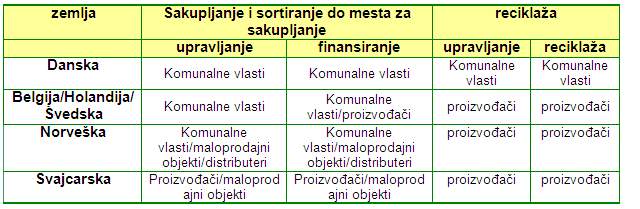 U Belgiji,Švedskoj i Holandiji troškovi sakupljanja pokrivaju se različitim ugovorima proizvođača i komunalnih vlasti. Proizvođači pokrivaju deo troškova transporta od komunalnih mesta sakupljanja do RTS ili finansiraju rad komunalnih postrojenja (npr. obezbeđenje specijalnih kontejnera)Tabela broj 5. predstavlja dostignuća izabranih sistema sakupljanja u 5 evropskih zemalja u zavisnosti od porekla sakupljenog WEEE. Sistemi upravljanja u Švedskoj, Švajcarskoj, Danskoj i Norveškoj su zajednički za sve kategorije WEEE, bez obzira da li on potiče iz domaćinstava ili ne.
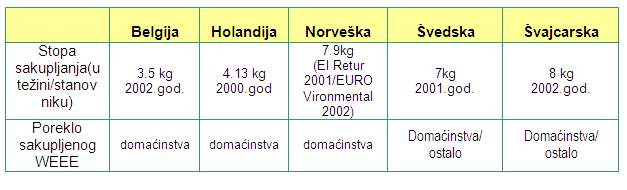 Da bi se ispunili zahtevi Direktive o električnom i elektronskom otpadu neophodno je uspostavljanje efikasnih organizacionih i logističkih povratnih sistema. Sakupljanje i transport moraju biti izvedeni tako da optimiziraju ponovnu upotrebu i reciklažu onih komponenti ili celih uređaja pogodnih za reciklažu odnosno ponovnu upotrebu. Očuvanje uređaja za ponovnu upotrebu zahteva pravilnu organizaciju i tip operacija sakupljanja, transporta, sortiranja, skladišne operacije a sve u cilju očuvanja ponovne upotrebljivosti proizvoda. Modaliteti logističkih i organizacionih povratnih šema su ostavljeni na izbor zemljama članicama,u zavisnosti od njihovih geografskih karakteristika i različitih tokova WEEE. Ali čak iako svetski proizvođači odluče da uspostave sopstvene sisteme za povratak i reciklažne centre,lokalne vlasti iako nisu direktno odgovorne za specifične zahteve WEEE Direktive ostaju glavni interfejs između proizvođača i potrošača. Postojeća komunalna infrastuktura bi trebalo da bude osnova sistema za sakupljanje, sortiranje i rastavljanje električnog otpada.
Pravi izazov za lokalne vlasti leži u obezbeđenju da električni otpad bude sakupljan odvojeno od ostalog otpada, uređaji za ponovnu upotrebu odvojeni od onih koji nisu i da su poslati u adekvatna postrojenja za dalji tretman, što će za posledicu imati:• Prilagođavanje većeg dela infrastrukture• Posebne kontejnere za WEEE na dostupnim mestima za potrošače• Razvoj ostalih sistema dopreme za manje proizvode itd.
Jedna od teškoća upravljanja WEEE je nepostojanje veze između količine na tržištu i tokova otpada zato što je :• Njihov vek upotrebe obično kraći nego što je procenjeno• Fenomena skladištenja (čuvanja starih uređaja), ponovne upotrebe ili prodaje
Tako da kada se proizvod vrati, to ne zavisi samo od njegovog upotrebnog veka već i od kapaciteta za čuvanje u domaćinstvima (koji su u ruralnim područjima veći nego u gradskim) i od ponašanja ljudi i njihove psihologije.
Organizovano sakupljanje električnog i elektronskog otpada
Efikasan sistem sakupljanja zavisi od:• Dostupnih i efikasnih lokacija(objekata) za sakupljanje• Adekvatnih i doslednih informacija za korisnike
Transport,rukovanje ali takođe i skladištenje i sortiranje su presudne aktivnosti za očuvanje potencijala za ponovno korišćenje i za izbegavanje oštećenja ili lomova komponenti koje sadrže opasne materije. Dobra praksa podrazumeva procedure koje obezbeđuju da se sve obavlja na bezbedan i efikasan način.Da bi se smanjio rizik po okolinu i ljude sistem bi trebalo da obezbedi minimalna kretanja proizvoda i da minimizira ručno rukovanje njima. Takođe bi trebalo težiti otklanjanju opasnih supstanci i odvajanju uređaja za ponovnu upotrebu što je ranije moguće u toku procesa. Način sakupljanja će varirati u zavisnosti od rastojanja, ruralne ili urbane šeme i veličine sakupljanih uređaja.
Lokalne vlasti su odgovorne za upravljanje komunalnim otpadom uopšte,i one već sakupljaju WEEE kroz metode sakupljanja koje funkcionišu u formi:• ’’Kerbside’’ sakupljanja (odvojeno ili ne,po rasporedu ili na zahtev). Ponekad lokalne vlasti nude posebno sakupljanje, nekad se WEEE sakuplja sa ostalim kućnim otpadom a nekad se sakuplja po pozivu• ’’Bring systems’’(reciklažni parkovi i mesta sakupljanja) na koje potrošač može doneti njegov stari uređaj. Tamo WEEE može biti uskladišten u odgovarajućim kontejnerima i posebnim kantama.• Ostalo – U svim ostalim slučajevima WEEE je odložen ili insinerisan zajedno sa ostalim otpadom. Ovo je posebno slučaj kod malih kućnih aparata koji završavaju u kućnim kantama, a to je zato što je veoma malo urađeno na podsticanju građana da razdvoje odlaganje električnog otpada od ostalog otpada.
Uslovi za organizaciju kerbside sakupljanja zavise od :• Troškova sakupljanja(područje,frekvencija,broj sakupljanja)• Skladišnih kapaciteta• Mogućnostima za rad lokalnih preduzeća
Sortiranje električnog i elektronskog otpada
Posle inicijalnog testa selekcije u cilju identifikacije ponovne upotrebljivosti proizvoda,uređaji se sortiraju po tipu i uslovima i obeležavaju zajedno sa njihovom destinacijom:• Ponovna upotreba celog uređaja• Ponovna upotreba komponenti• Reciklaža• Obnavljanje/odlaganje
Na komunalnim mestima za sakupljanje otpada poput reciklažnih parkova,veliki i mali aparati mogu biti razdvojeni trenutno. Razdvajanje na uređaje za ponovnu upotrebu i na one koji to nisu takođe može biti urađeno na ovom mestu.Skladištenje WEEE na komunalnim mestima za sakupljanje zahteva:• Dovoljan skladišni kapacitet• Nadkrivene i otvorene objekte sa odgovarajućim podnim i skladišnim kutijama u cilju:- Očuvanja potencijala ponovne upotrebe- Lakše demontaže uređaja- Sprečavanja krađa uređaja/delova koji imaju komercijalnu vrednost- Sprečavanje isticanja opasnih supstanci i zagađenja okoline- Ograničeno vreme skladištenja
Transport električnog i elektronskog otpada
Prema WEEE Direktivi krajnji vlasnik bi trebalo da se oslobodi svojih starih uređaja besplatno (bez ikakve nadoknade), ali posebno sakupljanje WEEE će neophodno zahtevati neke investicije: kontejneri, boks palete, specifične vage, registracione i informativne kampanje....Troškovi transporta i sakupljanja zavise od :• Vrste usluge: sakupljenje ili isporuka• Vrsta sakupljanih otpada• Transportna rastojanja i opsluživano područje• Postojeća infrastruktura
Ovi troškovi će se vremenom smanjivati kada se:• Urade potrebna ulaganja u osnovnu infrastrukturu• Optimizira logistika• Svest građana omogući povećanje stope sakupljanjaDa bi se obezbedilo da rukovanje i utovar ne utiču na sposobnost ponovne upotrebe,osoblje bi trebalo podučiti da poštuje aspekte rukovanja(npr.Frižideri i zamrzivači bi trebalo da budu transportovani uspravno ) i pravilnoj organizaciji transporta:• Odgovarajuća vozila sa liftovima za teške jedinice• Oprema za pričvršćavanje uređaja prilikom transporta kako bi se izbegla oštećenja i ispuštanje opasnih supstanci
"Siemens"
Kao primer praktične primene reciklaže elektro-otpada može poslužiti iskustvo poznate firme "Siemens", koja već niz godina usavršava i primenjuje reciklažu svojih proizvoda. Tako je kompanija "Siemens Nixdorf" u 2007.godini reciklirala 5 700 tona svojih starih komponenata, pri čemu je uštedela oko 30 miliona evra. Razlog za ovoliku uštedu je i to što "Siemens" pravi proizvode u kojima je 88% komponenti ponovo upotrebljivo, a svake godine pokušavaju da povećaju ovaj procenat.
„Siemens" nudi svim kupcima preuzimanje dotrajalih uređaja i aparata. Na sledećoj slici može se videti kompletan tok Siemensovih proizvoda- od trenutka prodaje do finalnog odlaganja nastalog otpada. Kod preuzetih uređaja prvo se proverava mogućnost ponovnog korišćenja. Na taj se način jedan deo uređaja nakon obnavljanja (regeneracije) vraća u dalju upotrebu. Kod većine uređaja to nije izvodljivo i oni se prepuštaju reciklažnom centru u kojem se izdvajaju delimično dotrajali i ispravni delovi koji se prodaju za dalju upotrebu. Preostali potpuno dotrajali uređaji i delovi se u Siemensovim pogonima rastavljaju i recikliraju. Prva faza je ručno rasklapanje i razvrstavanje u 8 grupa i 30 podgrupa (metali, čisti termoplasti, mešana plastika, elektronski sitni otpad, kablovi, kondenzatori, ekrani, ambalaža, opasni otpad itd.).
Dalju preradu pojedinih grupa preuzimaju specijalizovani pogoni za reciklažu. Najveći udeo u otpadu pripada metalima (40 do 70%). Kablovi i vodovi se, bez spaljivanja, razdvajaju na metal i plastiku. Elektronski sitni otpad, koji učestvuje u ukupnoj masi uređaja od 15 do 30%, sadrži u proseku 30% metala i 70% plastike. Prerada ove vrste otpada obavlja se automatiziovanim postupkom mehaničkog usitnjavanja, a zatim razdvajanja pojedinih vrsta materijala (magnetski, elektrostatički, indukcijski, vazdušnom strujom, prosejavanjem, ispiranjem itd.).
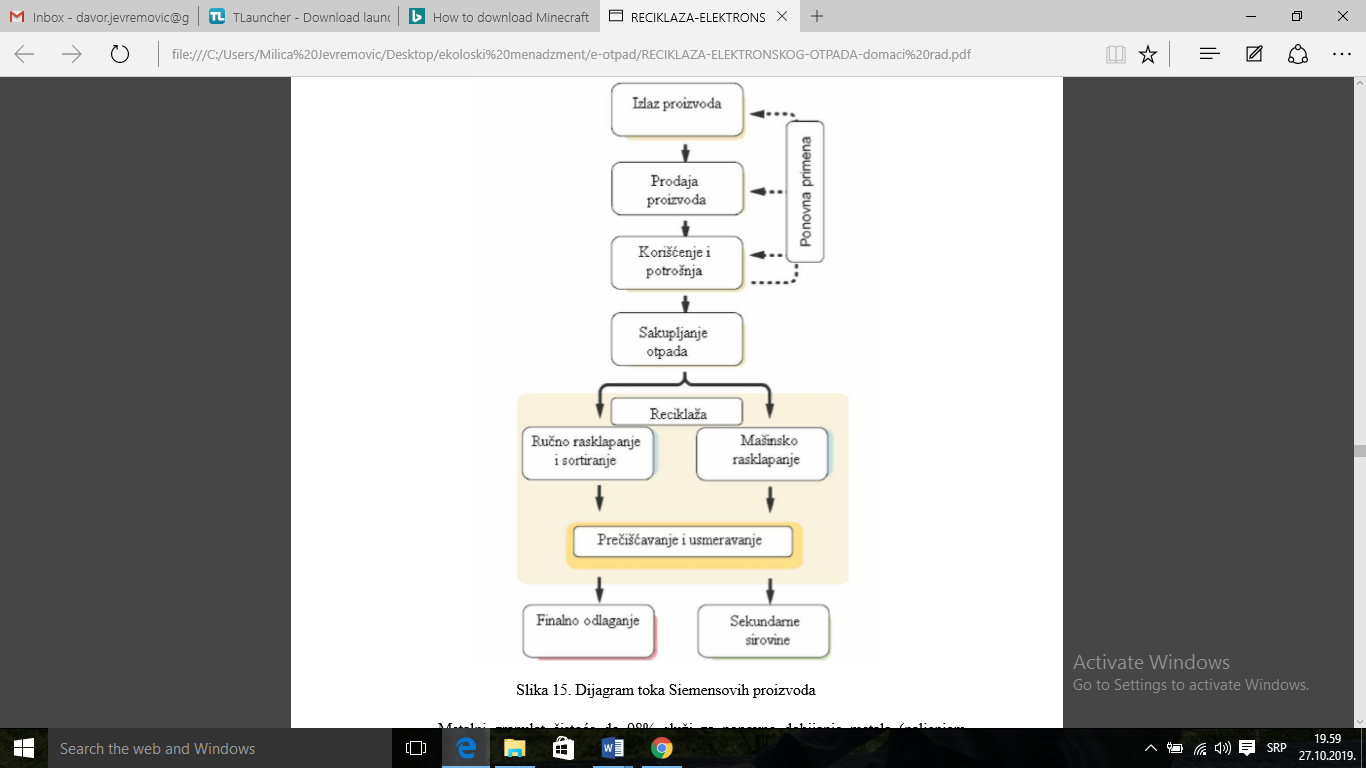 Od plastičnih materijala najviše se recikliraju kućišta. Za recikliranje su posebno neprikladni vezani (složeni, kompozitni) materijali, čija izmešanost nekada dostiže i mikroskopske razmere, što onemogućava izdvajanje komponenti. Kod malih električnih uređaja ne odvajaju se pojedinačno delovi nego se celi uređaji drobe i usitnjavaju. Nakon odvajanja metalnih frakcija preostala mešavina plastičnih materijala može se iskoristiti samo hemijskim (npr. hidriranjem) ili energetskim recikliranjem. Važan zadatak zbrinjavanja otpada je i izdvajanje opasnih supstanci. To su npr. polihlorirani bifenil (PCB) koji se koristi(o) kao dielektrik u kondenzatorima, hlorofluorougljovodonik (CFC) u toplotnoj izolaciji ili kao rashladno sredstvo, teški metali u baterijama (živa, kadmijum, mangan, nikal, olovo i dr.), delovi tečnih kristala (LCD), opasne supstance u premazima ekranskih cevi i drugi. Kod prerade otpada naročito je važno izdvajanje elemenata koji sadrže opasne supstance i njihovo zbrinjavanje na propisani način. Pri zbrinjavanju starih frižidera, dobija se prah od tvrde poliuretanske pene koji se presovanjem prerađuje u građevinske ploče. U nekoliko poslednjih godina sve je jači pritisak na proizvođače da povećaju prikladnost recikliranju (recikličnost) svojih proizvoda odgovarajućim izborom materijala, konstrukcijom proizvoda i tehnologijom izrade, a kompanija "Siemens" upravo to i čini.
"Hewlett Packard" - HP
HP-ovi centri za reciklažu širom sveta već sada obrade oko 1,8 miliona kilograma računarskog hardvera svakog meseca. HP je sebi postavio za cilj da do 2007.godine reciklira pola milijarde kilograma elektronskih proizvoda i opreme za štampanje i taj cilj je, naravno, ostvaren.   
U saradnji sa lokalnim vlastima i industrijskim udruženjima, HP se stara da se WEEE direktiva primenjuje i u praksi. To znači stvaranje nove industrije za reciklažu bilo na nivou država bilo na evropskom nivou u kojoj vladaju zakoni konkurencije kako bi se postigli najmanji mogući troškovi.
Pilot projekti koje je započeo HP poslužili su kao proba za uvođenje WEEE zakona. U Rojtlingenu u Nemačkoj, projekat koji su vodili HP i lokalne vlasti pokazao je da su ljudi veoma zainteresovani za recikliranje IT opreme kada im se za to pruži prilika. Udruživanjem snaga sa kompanijama Sony Europe, Braun i Electrolux, HP je već stvorio evropsku platformu za reciklažu (ERP) — zajedničku platformu za recikliranje električnog i elektronskog otpada na nivou cele Evrope. ERP platforma je formirana sa ciljem da se aktiviranjem mehanizma konkurencije obezbedi poboljšanje kvaliteta postupka recikliranja i smanji cena koju plaćaju potrošači. Sada i druge kompanije kao što su Samsung, Logitech i Remington nastoje da problem elektronskog otpada rešavaju na evropskom, umesto na državnom nivou. Svaki HP-ov klijent dobiće svoju ulogu u zaštiti životne sredine. Potrošači će jednostavno moći da odlože HP-ovu opremu na za to određena mesta u svojim opštinama i ona će biti isporučena postrojenjima koji omogućavaju ponovnu upotrebu, rekonstrukciju i reciklažu. Kompanije poput HP-a moraju da finansiraju tu reciklažu, čime se teret odgovornosti za kraj životnog veka proizvoda u najvećoj meri prebacuje na samog proizvođača.
HP će komercijalnim klijentima obezbediti besplatnu reciklažu za svu elektronsku opremu nakon što oni tu opremu vrate na određena mesta za prikupljanje HP opreme. HP predviđa da će zahtevi koji se odnose na vraćanje proizvođaču i reciklažu predstavljati sastavni deo budućih komercijalnih poslovnih odnosa. HP veruje da je IPR princip najbolji način da se promoviše ekološko projektovanje proizvoda. HP-ov program „Projektovanje za očuvanje životne sredine" smanjuje ekološku štetnost HP-ovih proizvoda u svim fazama projektovanja, proizvodnje, upotrebe i na kraju životnog veka. Svaka nova linija HP-ovih računarskih proizvoda i proizvoda za obradu slika projektovana je tako da nudi bolje performanse od prethodnih modela, tako da troši manje energije i koristi manji broj materijala, na primer, dve vrste plastike, umesto petnaest. Umesto upotrebe lepkova i vezivnih materijala, HP svoje proizvode dizajnira tako da se spajaju mehanički, a u nekim HP skenerima lampe sa živom zamenjene su senzorima izrađenim u novoj tehnologiji za detektovanje kontakta sa slikom. HP je razvio komponentu za HP Scanjet skener izrađenu 25% od reciklirane plastike koja se koristi u kertridžima za štampače i 75% od recikliranih plastičnih boca, a koja zadovoljava sve specifikacije i zahteve za taj proizvod. HP i dalje u svojim kertridžima za štampanje i ambalaži smanjuje upotrebu materijala koji se ne mogu reciklirati. Od 1992. godine HP je smanjio prosečan broj delova koji se koriste u jednobojnim kertridžima za laserske štampače iz serije LaserJer za 25% i tako povećao mogućnost njihove reciklaže.
Reciklaža elektronskog otpada u Srbiji
U Srbiji 2004.godine reciklažom se bavilo oko 60 firmi, i to uglavnom recikliranjem metalnog otpada, papira i PET ambalaže. Danas, u Srbiji postoji oko 280 firmi koje na različitim tehnološkim nivoima obrađuju sekundarne sirovine. Među ovim preduzećima nalaze se i tri fabrike za reciklažu električnog i elektronskog otpada. Te fabrike su : „BiS- reciklažni centar" u Omoljici kod Pančeva, „S.E. Trade" u Višnjičkoj banji u Beogradu i „Eko-metal" u opštini Vrdnik u blizini Novog Sada. Iako je u svaku od ovih fabrika uloženo preko milion evra, to nije dovoljno da bi se u ovim fabrikama vršila kompletna reciklaža. Reciklaža nereciklabilnih materijala zahteva velika finansijska ulaganja, specijalnu infrastrukturu i sofisticiranu tehnologiju čija vrednost dostiže nekoliko stotina miliona evra. Ono što je zajedničko za sve tri fabrike jeste da one vrše reciklažu reciklabilnih elemenata u uređajima kao što su plastika, metal i staklo. Reciklažom jednog računara od 30 kilograma, u proizvodnju se vraća 25 kilograma kvalitetnog materijala. Otpad druge i treće kategorije čini 4,7 kilograma i ostaje 0,3 kilograma materijala koji se ne može recikirati u našoj zemlji.
Nereciklabilne komponente, kao što su matične ploče, katodne cevi , procesori i hard diskovi, skladište u posebnim kontenerima i na kraju ih izvoze u inostranstvo, jer finalno recikiranje obavlja mali broj reciklažnih kompanija u svetu. Primera radi, ovakve komponente nemačke kompanije odkupljuju od reciklažnih centara po ceni od 0,2 evra po toni, dok reciklažni centri iz Srbije plaćaju prevoz do tih centara u inostranstvu. To dokazuje da elektronski otpad na svetskoj berzi ima određenu cenu. Cilj svake od ovih kompanija u Srbiji je da nađu pravog i krajnjeg korisnika sirovina dobijenih reciklažom elektronskog otpada, kako bi postigli što bolju cenu na tržištu. Najbolja prodajna cena sekundarnih sirovina se postiže samo ukoliko kompanije u Srbiji mogu garantovati njihov obiman i konstantan priliv na mesečnom nivou. Za poslovanje na berzi sekundarnih sirovina, minimalna ponuda se kreće oko 200 tona mesečno, što je za fabrike u Srbiji još uvek neostvarljivo. Razlog tome je i što stanovništvo nije upoznato šta bi trebalo da radi sa dotrajalom računarskom opremom,pa ova oprema umesto da bude u nekom od ovih reciklažnih centara stoji u podrumima i garažama. Sve dok se svest građana o značaju reciklaže i zaštiti životne sredine ne dovede na zavidan nivo, i dok ne budu doneti zakonski propisi o odlaganju otpada, reciklaža u Srbiji neće imati svetliju budućnost. U „BiS - reciklažnom centru" samo u prva tri meseca 2008.godine količina predatog elektronskog otpada u odnosu na isti period prethodne godine povećana je za 100 %. Ovaj podatak govori da se svest građana po pitanju zaštite životne sredine u Srbiji lagano menja. U prilog tome govori i zanimljivost da je korisnik iz Valjeva svoj dotrajali računar poslao poštom u jedan od ovih reciklažnih centara, kako bi bio recikliran